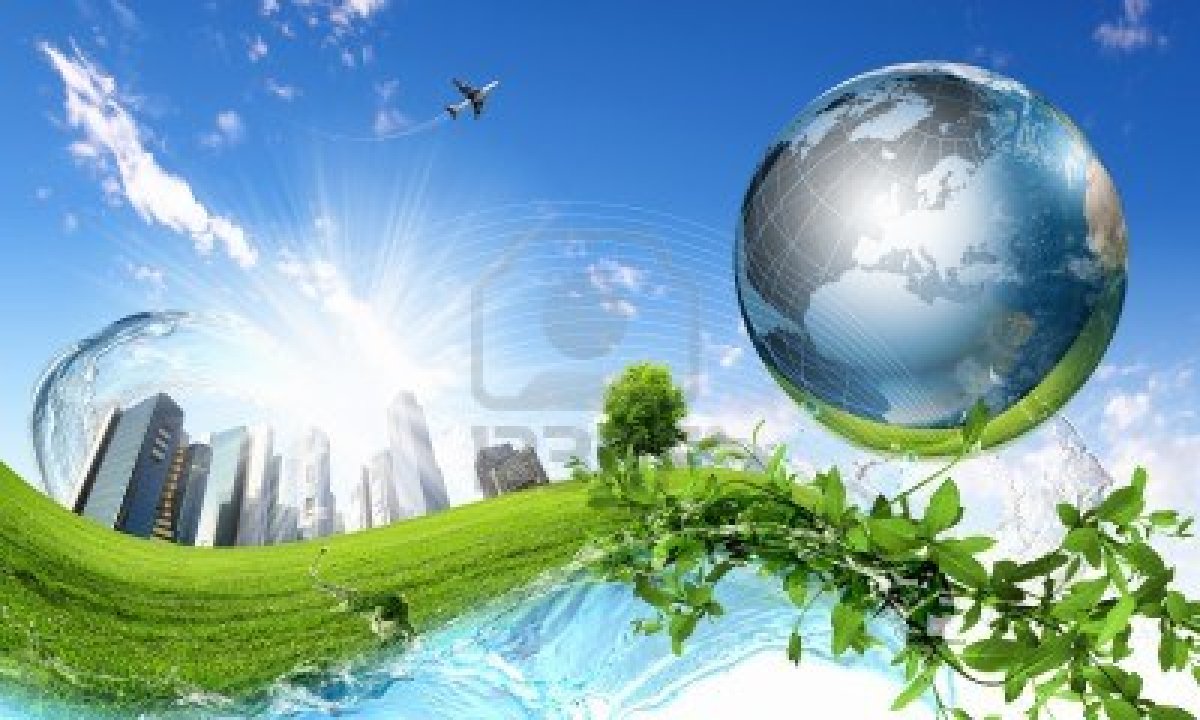 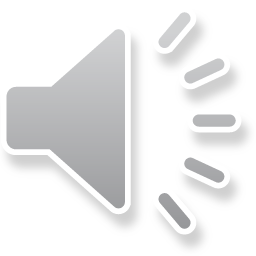 Stanista i zivotne zajednice
Marko Curcic III6
Staniste je prostor nastanjen zivim bicima. U svakom stanistu vladaju odredjeni uslovi za zivot. Biljke I zivotinje koje naseljavaju neko staniste Cine zivotnu zajednicu nekog stanista.
U nasem kraju mogu se videti razlicita stanista sa odgovarajucim zivotnim zajednicama biljaka I zivotinja. 
Postoje kopnena I vodena stanista. I zivotne zajednice.
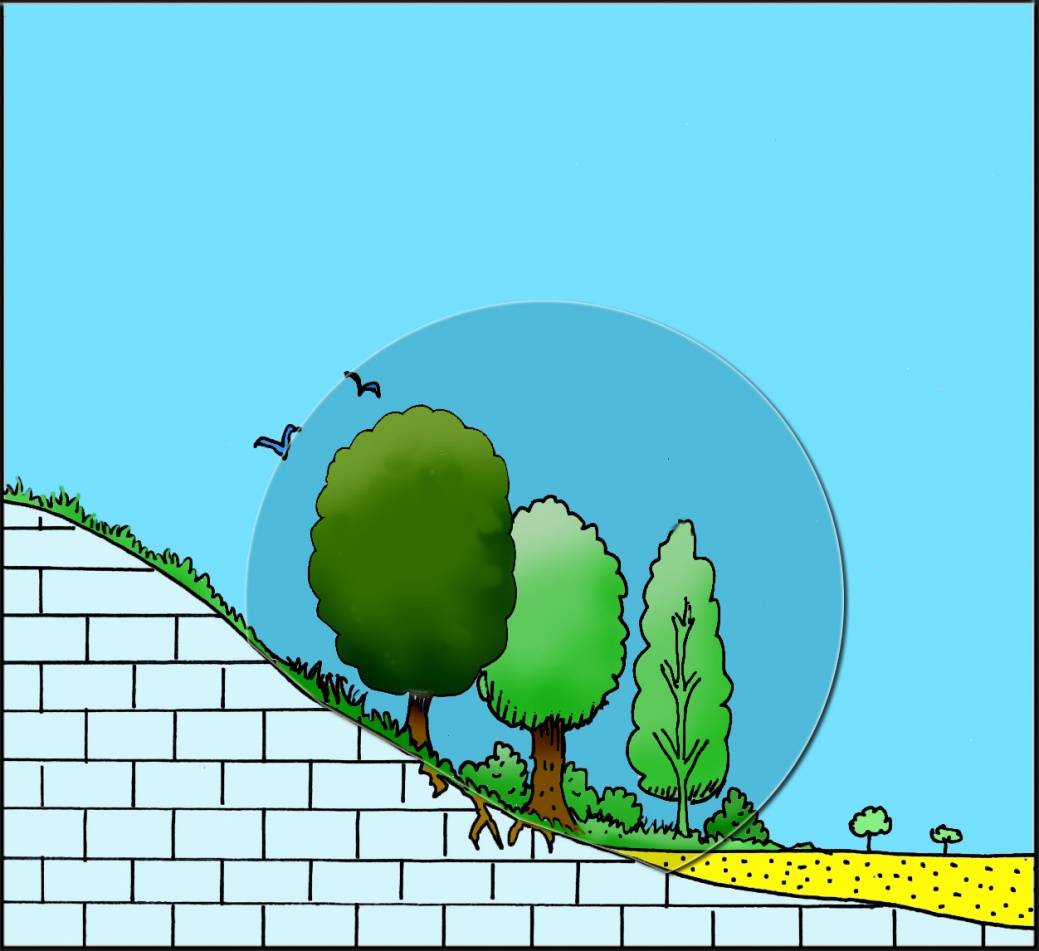 Kopnene I vodene zivotne  zajednice  koje su  nastale bez uticaja  coveka  jesu  prirodne  zivotne  zajednice .To su na kopnu sume, livade I pasnjaci, a vodene su reke, jezera, bare I mocvare.
Neka stanista je preuredio covek da bi gajio biljke I zivotinje. Tako su nastale kultivisane zivotne zajednice.  Na kopnu to su obradive povrsine njive, povrtnjaci, vocnjaci I vinogradi I parkovi, a kultivisane vodene zivotne zajednice su ribnjaci.
U svakom stanistu na zivot biljaka I zivotinja uticu: zemljiste, vlaznost, svetlost I toplota.
Staniste I zivotna zajednica su medjusobno povezani u jednu celinu.
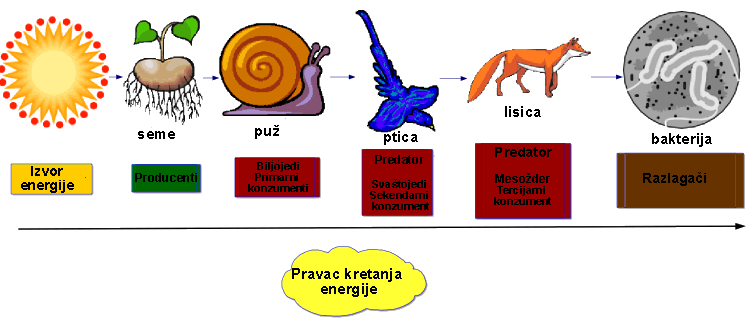 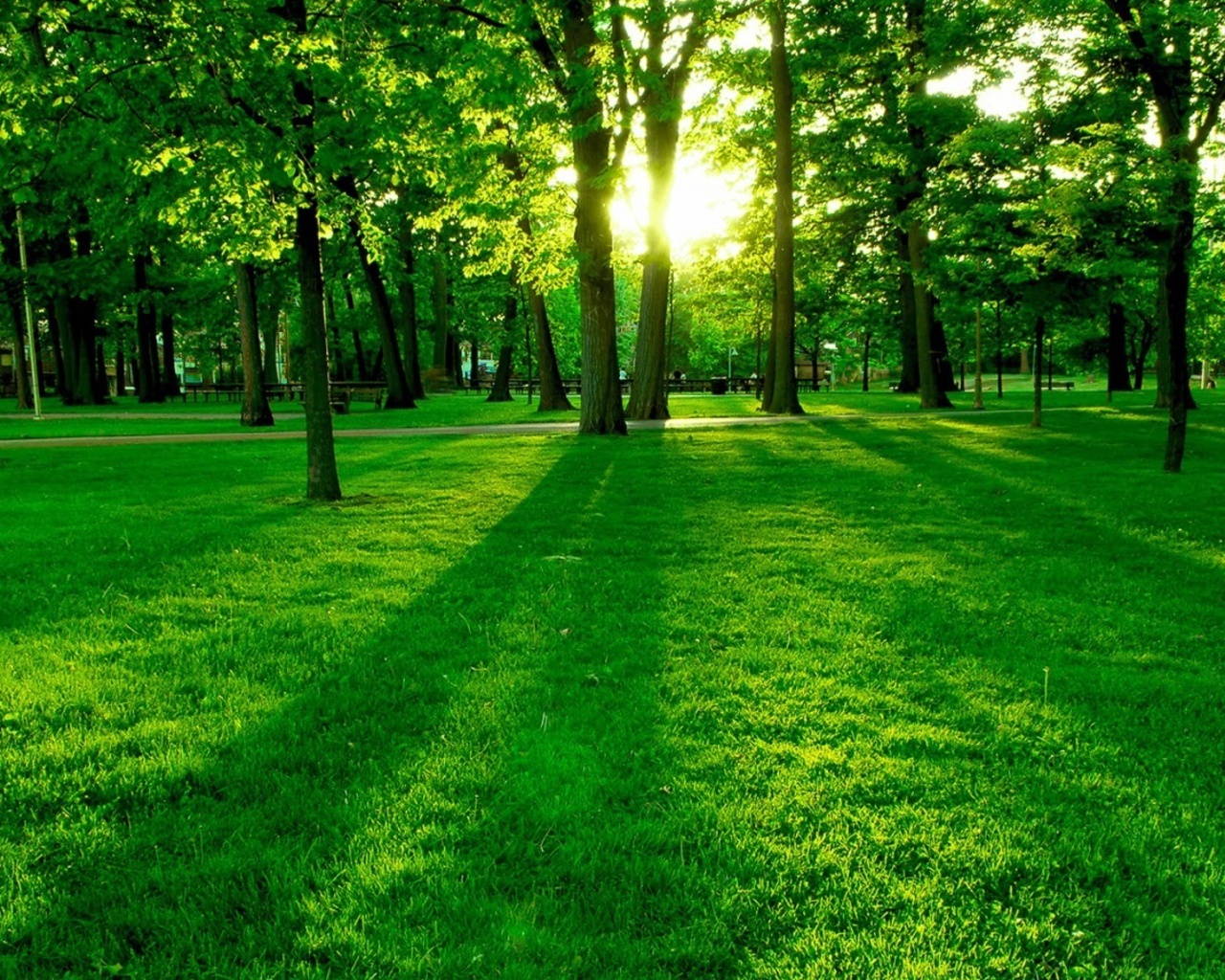 SUME
Sume
Suma je zivotna zajednica drvenastih I zeljastih biljaka I zivotinja. Biljke u sumi su rasporedjene po spratovima.
Sume mogu biti listopadne, mesovite I cetinarske
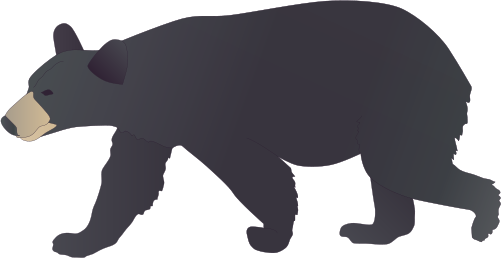 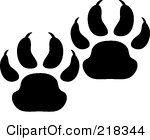 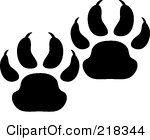 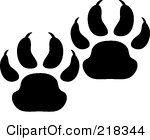 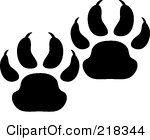 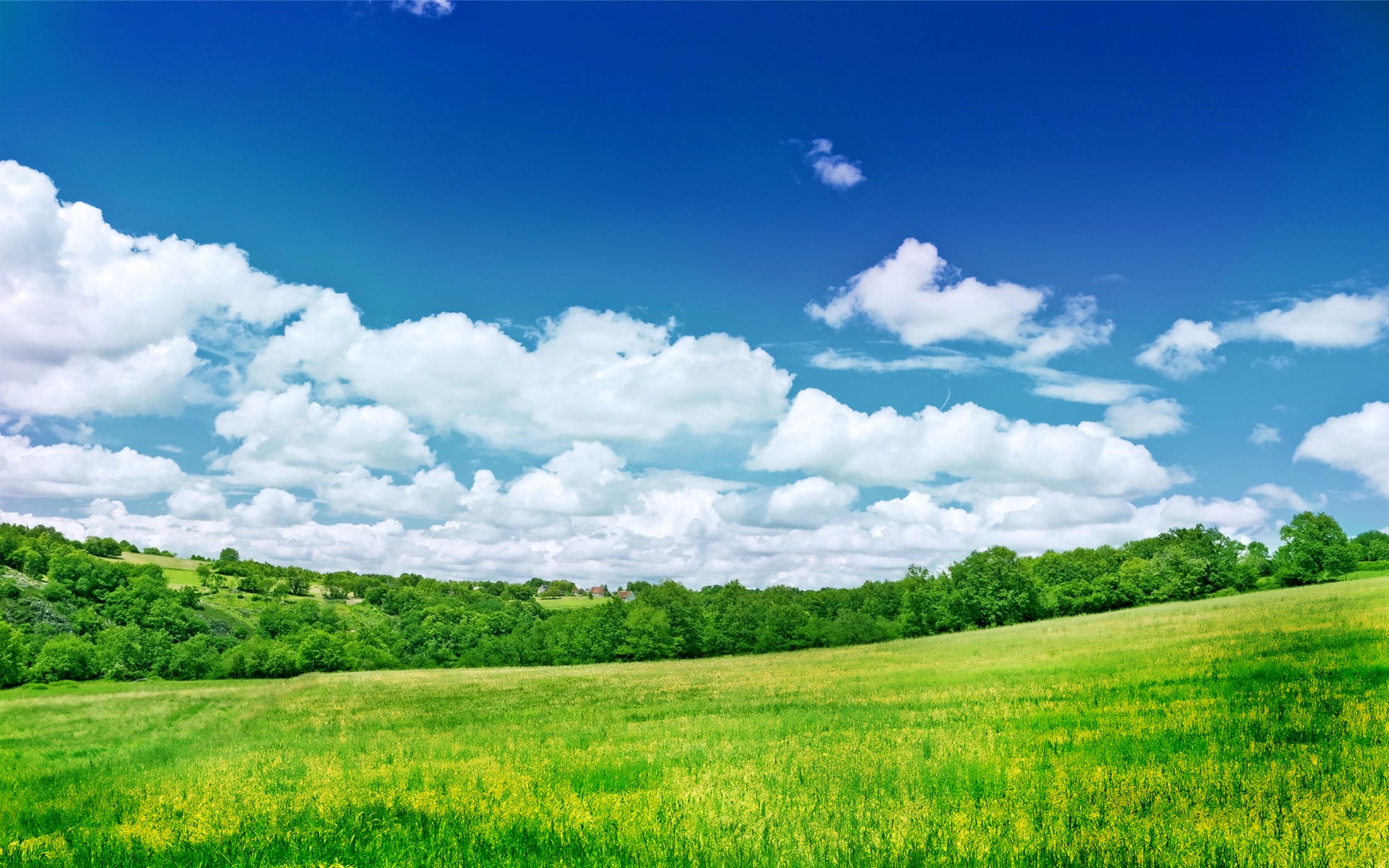 Livade
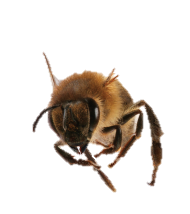 pcela
zmija
Livade I pasnjaci su zivotne zajednice trava I drugih zeljastih biljaka, sitnih zivotinja I poneke drvenaste biljke. Livadsko zemljiste je plodno. Ima dosta vlage I obilje svetlosti I toplote.
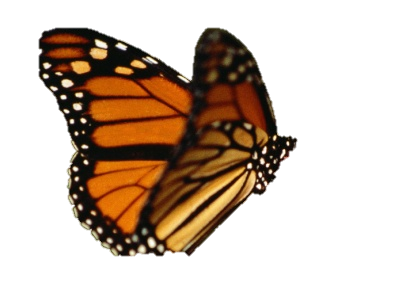 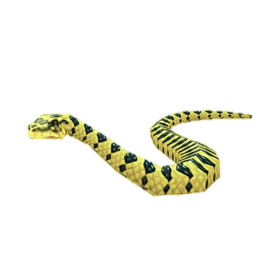 leptir
zmija
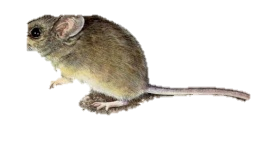 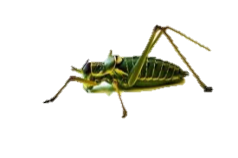 skakavac
mis
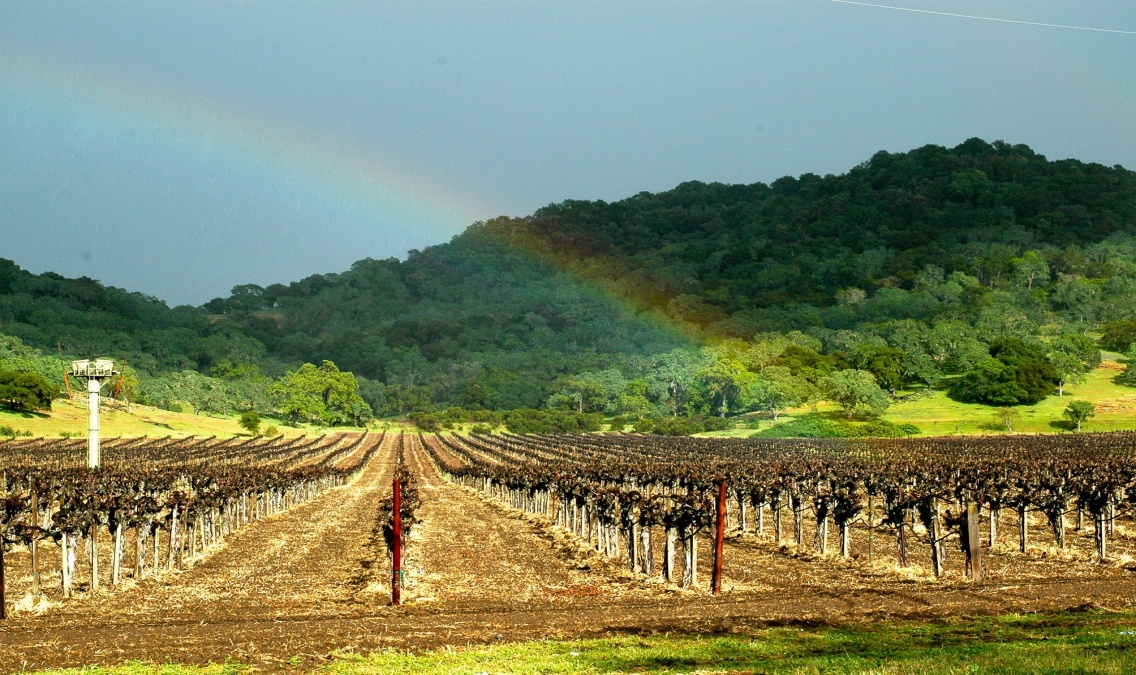 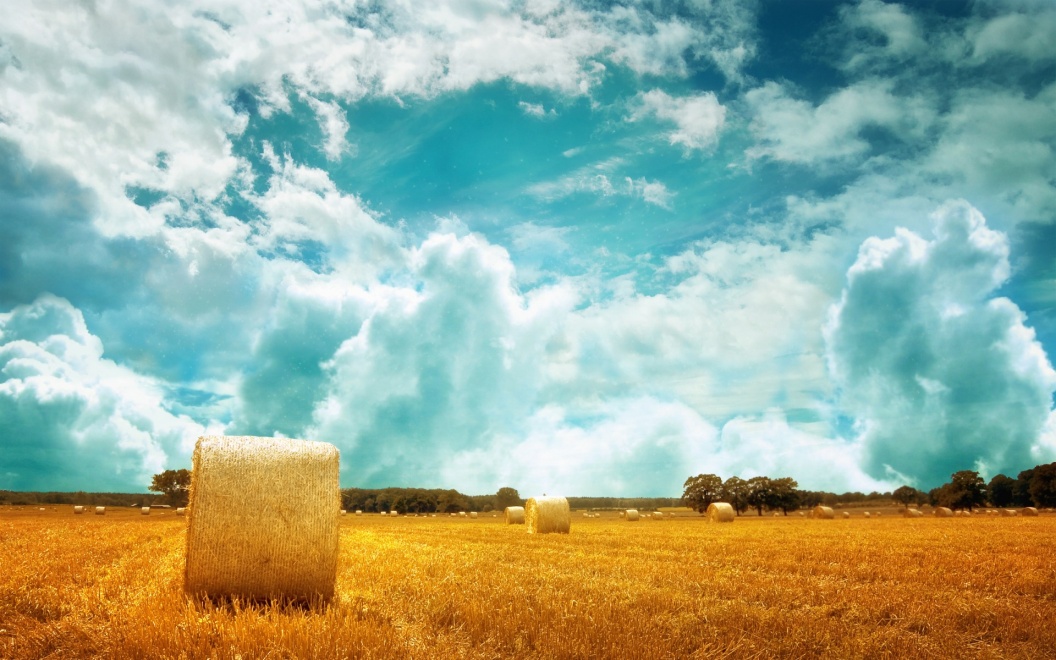 Njive su velike povrsine na kojima se gaje zitarice ili druge biljke.
Vinograde ljudi podizu na osuncanim I suvljim mestima.
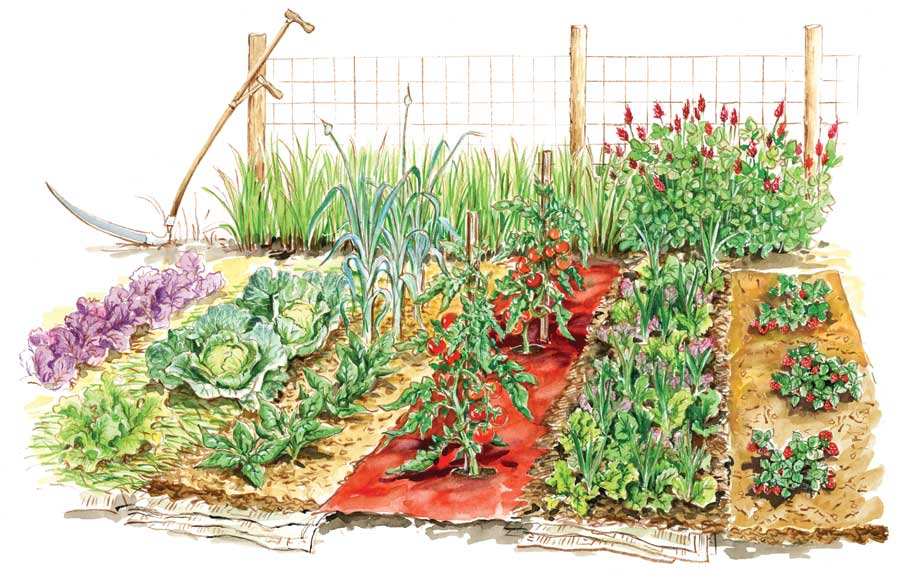 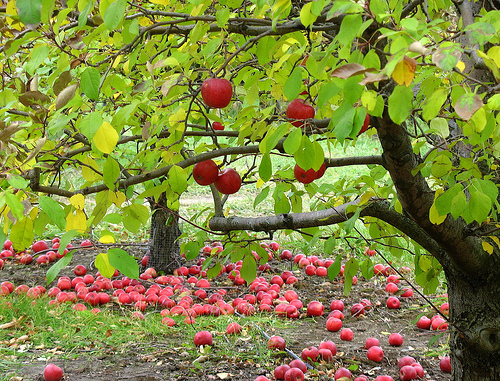 Vocnjaci su povrsine na kojima se gaje razlicite ili iste povrsine voca.
Povrtnjaci su manje povrsine na kojima se gaji povrce.
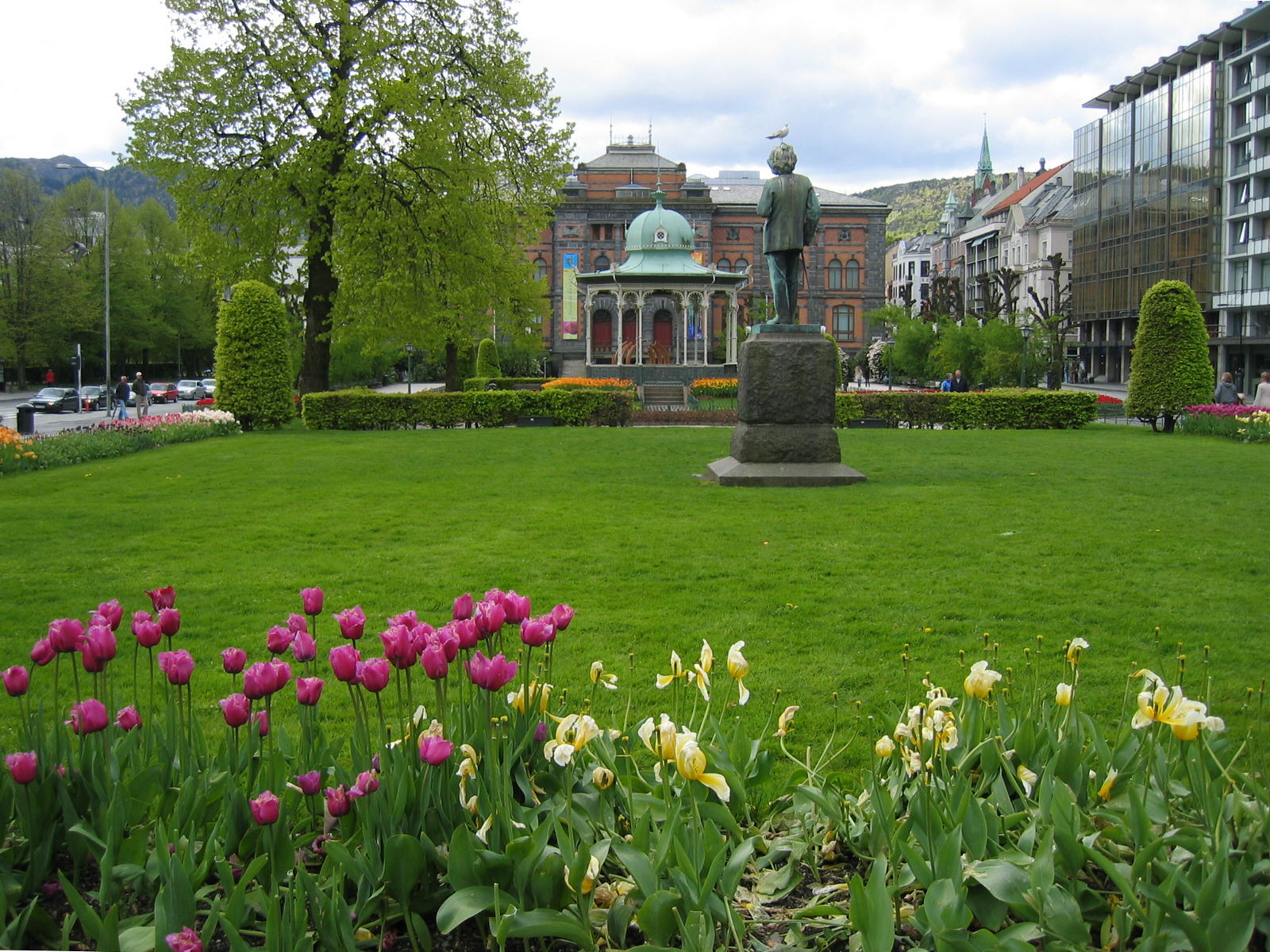 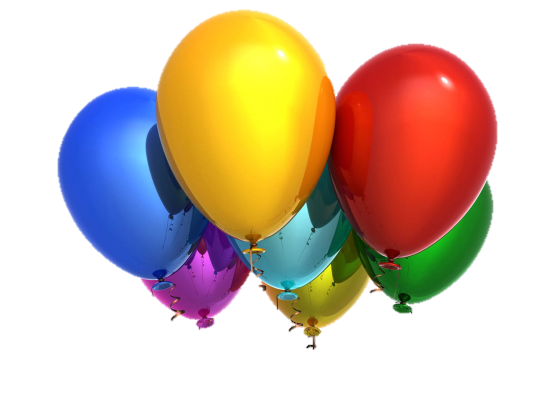 Park
Park  je kultivisana zivotna zajednica koja se nalazi uglavnom u gradu.
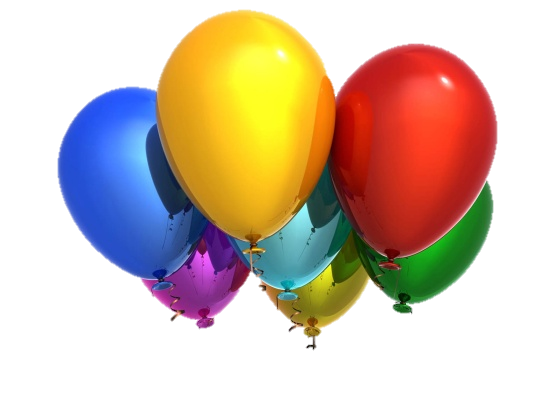 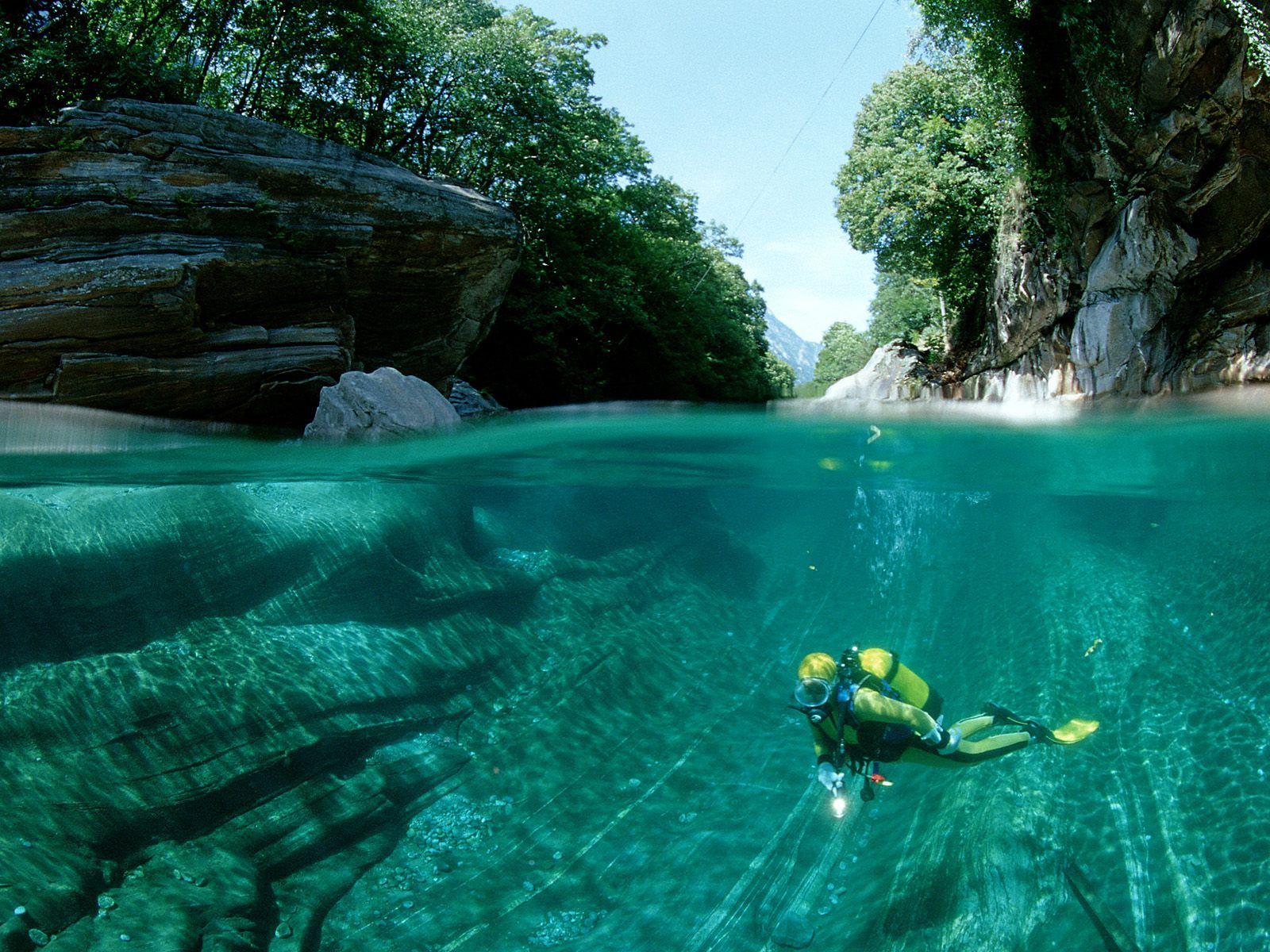 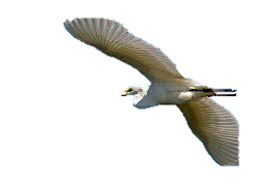 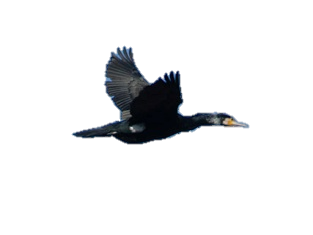 Reke
roda
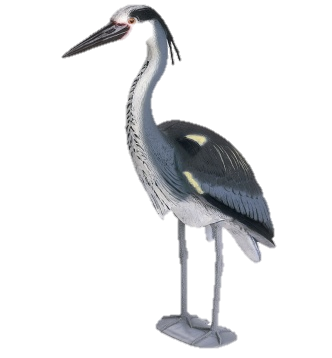 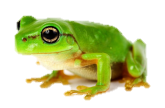 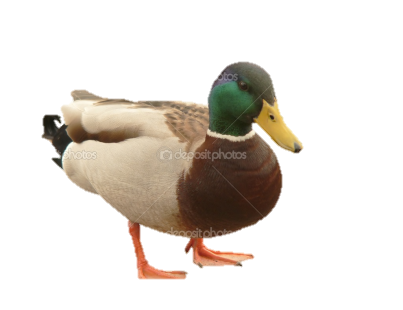 zaba
kormoran
caplja
Reke su zivotnr zajednice biljaka I zivotinja cije je staniste tekuca voda. 
Uslovi zivota u reci nisu isti  u celom njenom toku.
Gornji tok reke prepoznaje se po brzoj, bistroj, I hladnoj vodi, u srednjem je nesto mirnija I toplija, a u donjem toku je mirna,  providna I toplija voda
Divlja patka
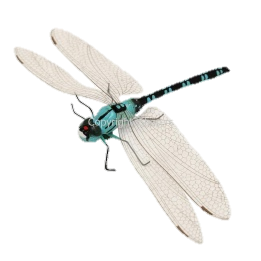 som
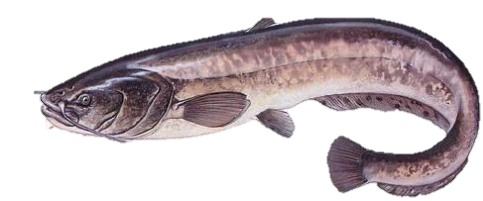 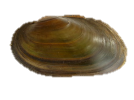 Vilin konjic
Recna skoljka
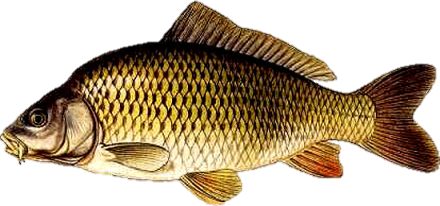 saran
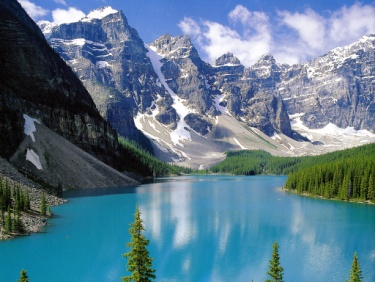 Jezera
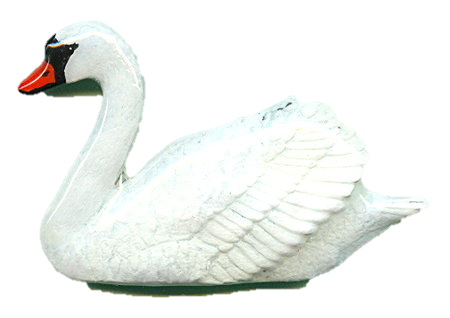 Jezera nastanjuju biljke I zivotinje koje mozemo sresti u donjim tokovima reka I pored bara. U jezerima su najbrojnije alge. Poseban ukras jezerima daju labudovi.
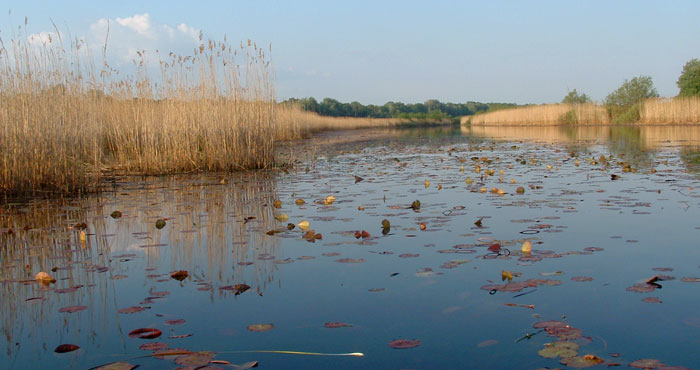 Bare
Bare su plice od jezera I u njima ima dosta svetlosti.
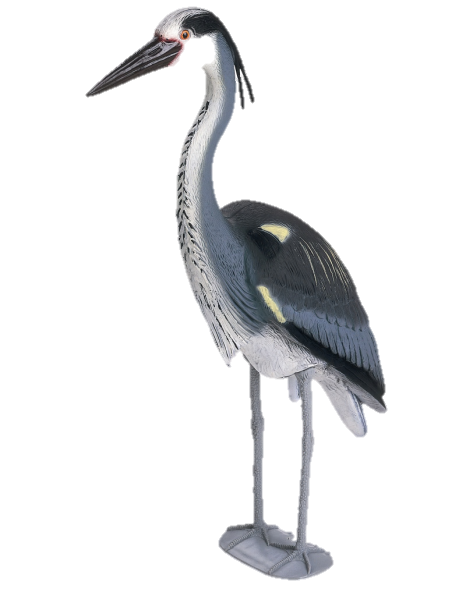 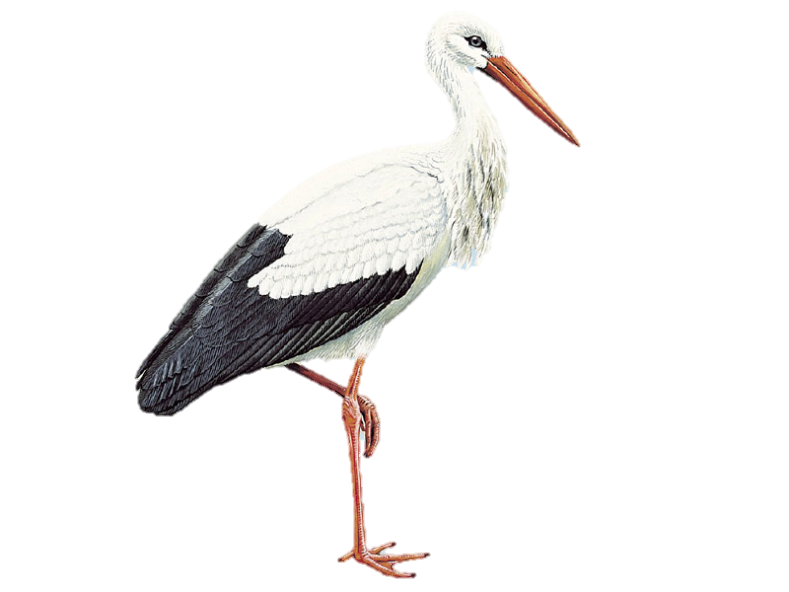 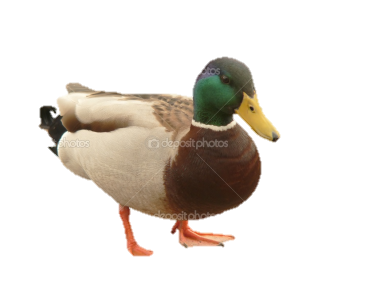 trska
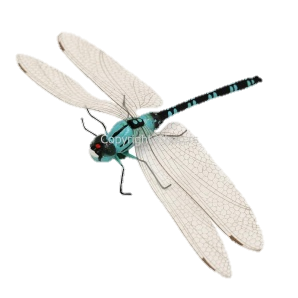 Divlja patka
caplja
Vilin konjic
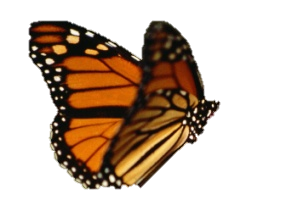 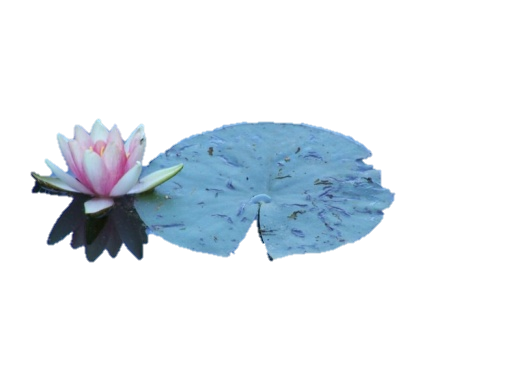 roda
leptir
lokvanj
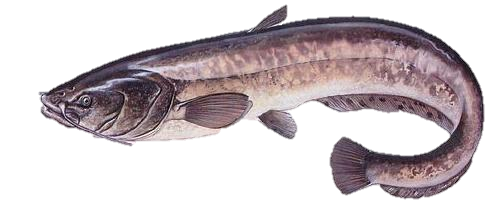 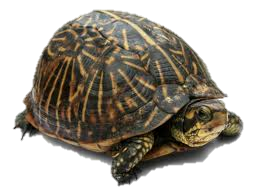 zaba
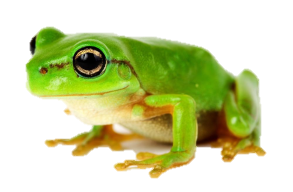 kornjaca
som
Zivotne zajednice
kopnene
vodene